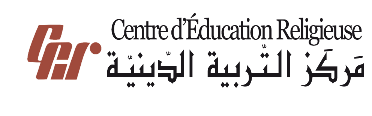 مَركَزُ التَّربِيَّةِ الدّينِيَّةرهبانيّة القلبين الأقدسين
يُقَدِّمُ كِتابَ الأساسيَّ السّادس
مركز التربية الدينيّة لرُهبانيّة القلبين الأقدسين
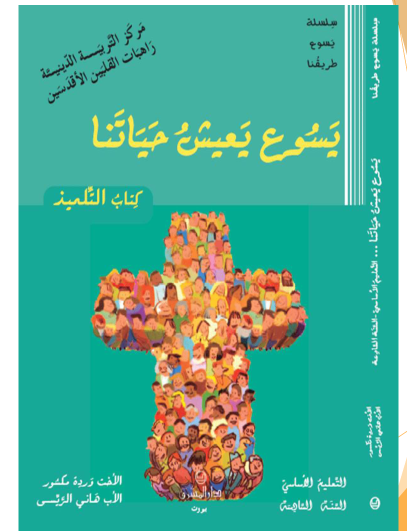 مركز التربية الدينيّة لرُهبانيّة القلبين الأقدسين
اللِّقاءُ الحادي عشر
بلد يسوع ودياناته
مركز التربية الدينيّة لرُهبانيّة القلبين الأقدسين
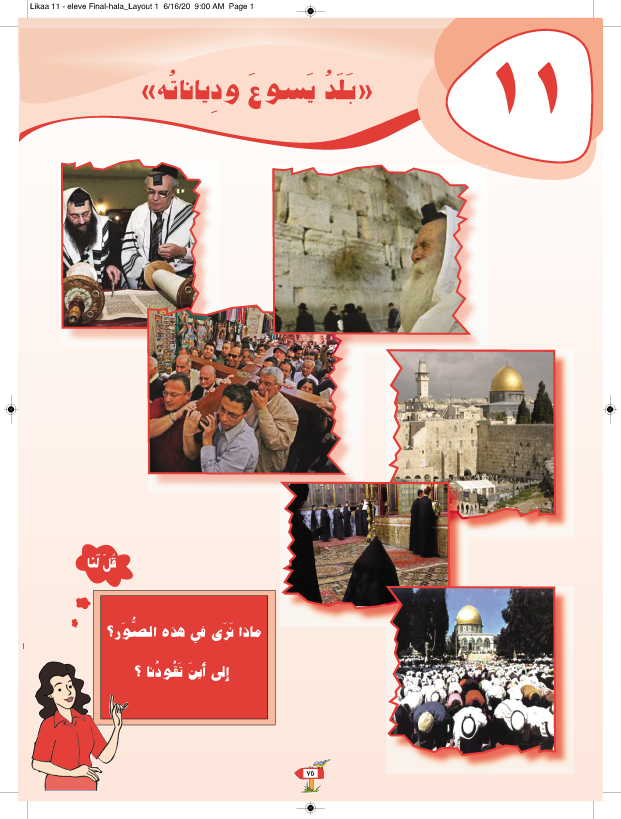 مركز التربية الدينيّة لرُهبانيّة القلبين الأقدسين
سَلام المَسيح أَصدِقائي...شو رح نعمل اليوم؟
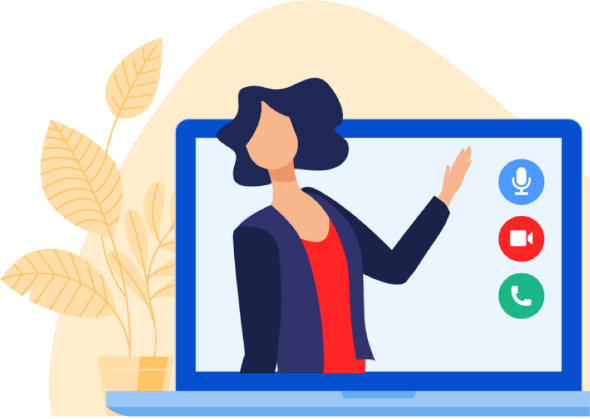 مركز التربية الدينيّة لرُهبانيّة القلبين الأقدسين
نسمّي أقسام بلد يَسوع يلّي حَبّو وتْجوَّل فيه، وَبعض البُلدان المُحيطَةِ فيه والدّيانَات المَوجودَة فيه اليَوم.
نتنبّه لأهمّيَّة الانفِتاحِ على الآخَرين واحتِرامُن وقُبُولن والتَّعاوُن معن
مركز التربية الدينيّة لرُهبانيّة القلبين الأقدسين
أَصدقائي! رح إسأل البعض فيكن هالاسئلة، جربوا جاوبوا بسرعة:
أينَ وُلدْتَ؟ أفي قريَة أم في مَدينَة؟ أينَ تقع؟ في أيّ مُحافظَة؟ في أيّ بَلَد؟ 
	ما هيَ حدودُ هذا البَلَد؟ ما هيَ عاصِمَتُه؟
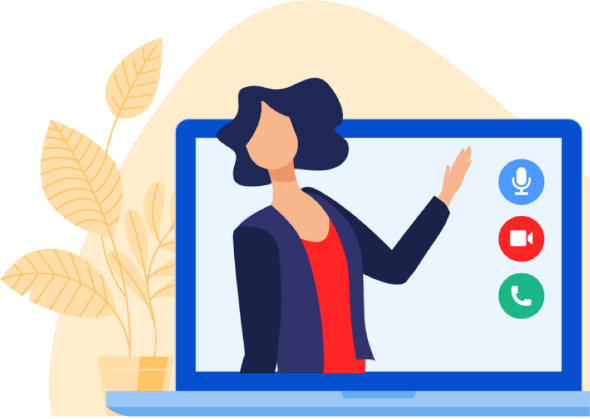 مركز التربية الدينيّة لرُهبانيّة القلبين الأقدسين
يسوع كمان عندو بلد وبيئَة متل بيئتنا...
مين بيعرف وين وُلد يسوع  شو اسم بَلَدو
وين بيوقع هذا البلد؟
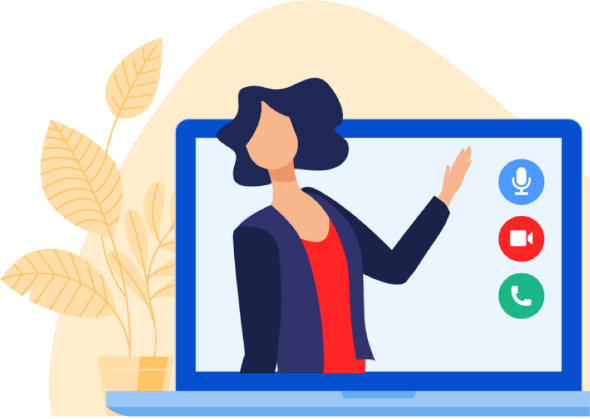 مركز التربية الدينيّة لرُهبانيّة القلبين الأقدسين
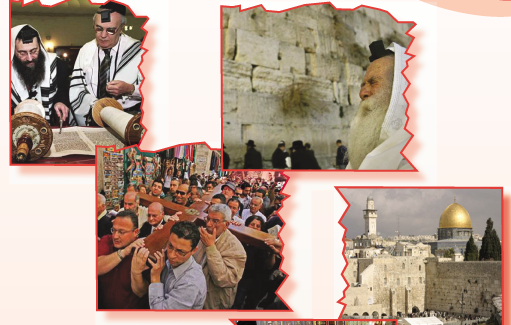 تأملوا هالصّور...على أي ديانات بِتدِلْكُن؟
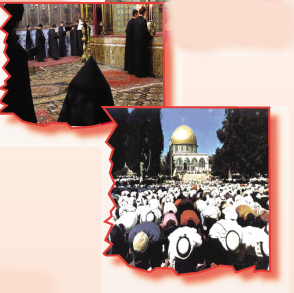 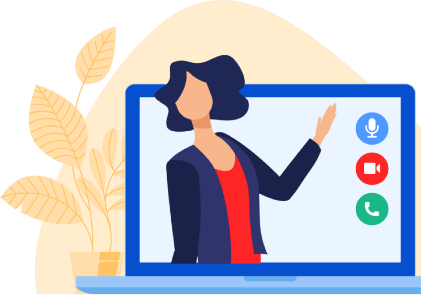 مركز التربية الدينيّة لرُهبانيّة القلبين الأقدسين
اليَهوديَّة والمَسيحيَّة والإسلام.
مركز التربية الدينيّة لرُهبانيّة القلبين الأقدسين
برافو ! 
إِجابِةسَليمة... وهَلّق خلّونا نجرّب نعمل هالنّشاطات
بكتابكن ص:76
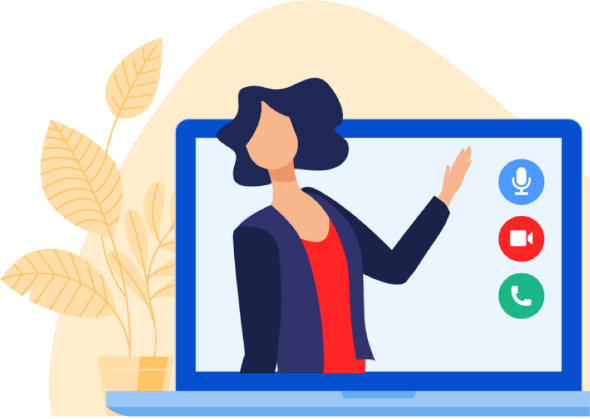 مركز التربية الدينيّة لرُهبانيّة القلبين الأقدسين
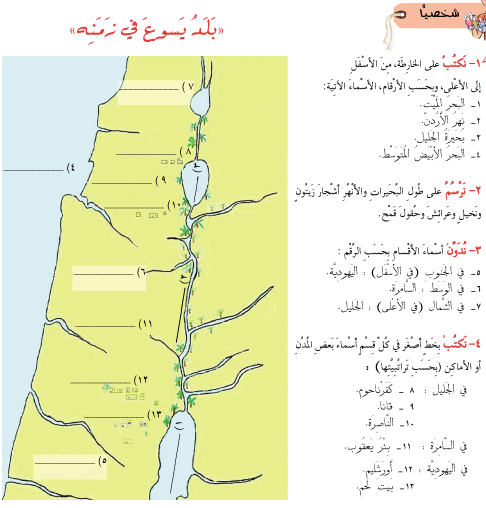 5- ما هي أسماء البلدان الّتي تحيط بببلد يسوع اليوم؟
\
6- نجيب:
أين ولد يسوع؟
أين عاش؟
أين مات وقام؟
مركز التربية الدينيّة لرُهبانيّة القلبين الأقدسين
الأجوبة
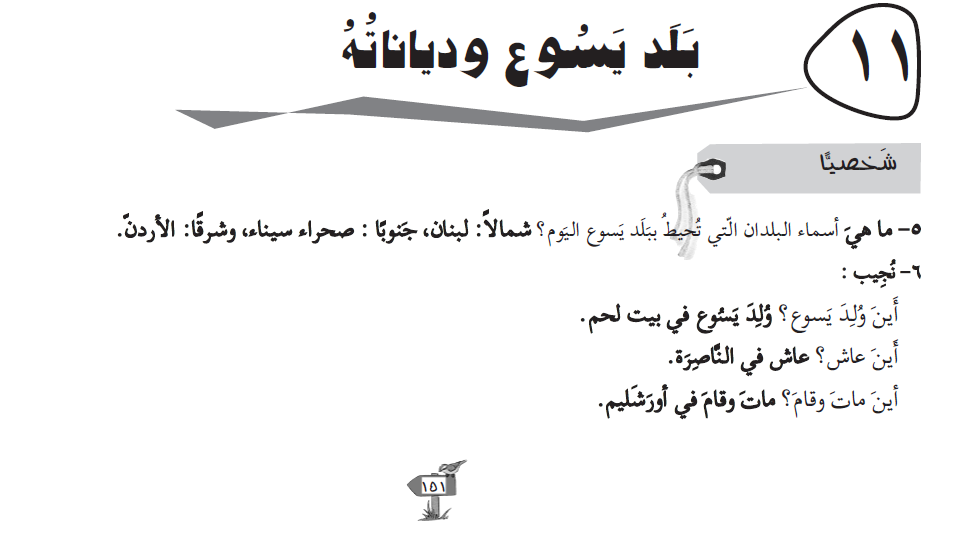 مركز التربية الدينيّة لرُهبانيّة القلبين الأقدسين
منقرا هالنّص
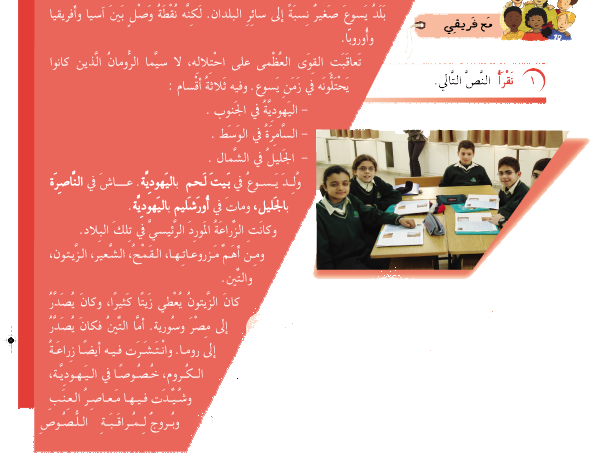 مركز التربية الدينيّة لرُهبانيّة القلبين الأقدسين
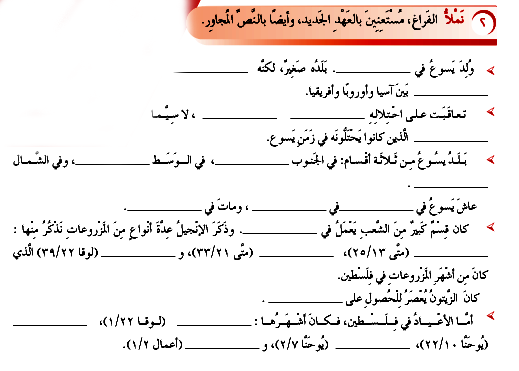 مركز التربية الدينيّة لرُهبانيّة القلبين الأقدسين
الأجوبة
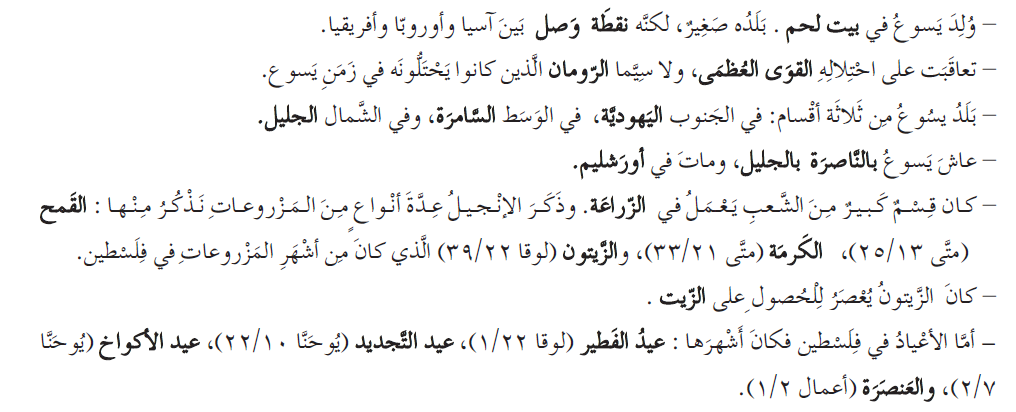 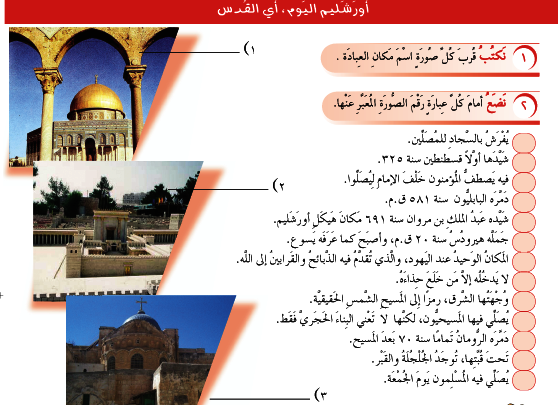 الأجوبة
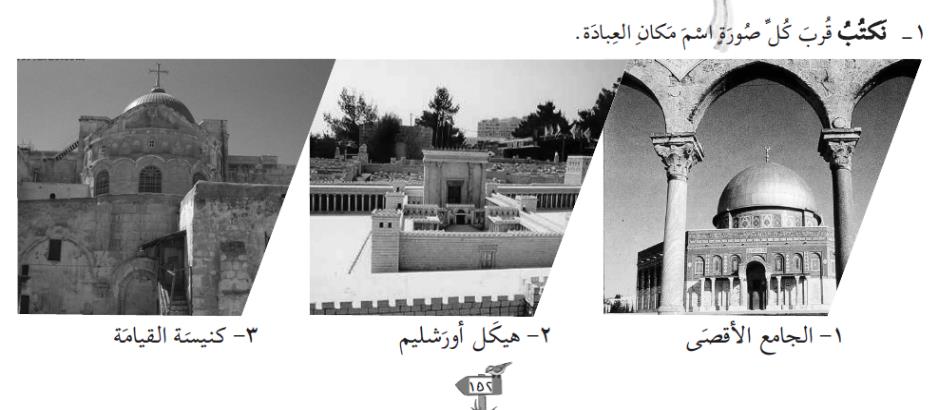 مركز التربية الدينيّة لرُهبانيّة القلبين الأقدسين
الأجوبة
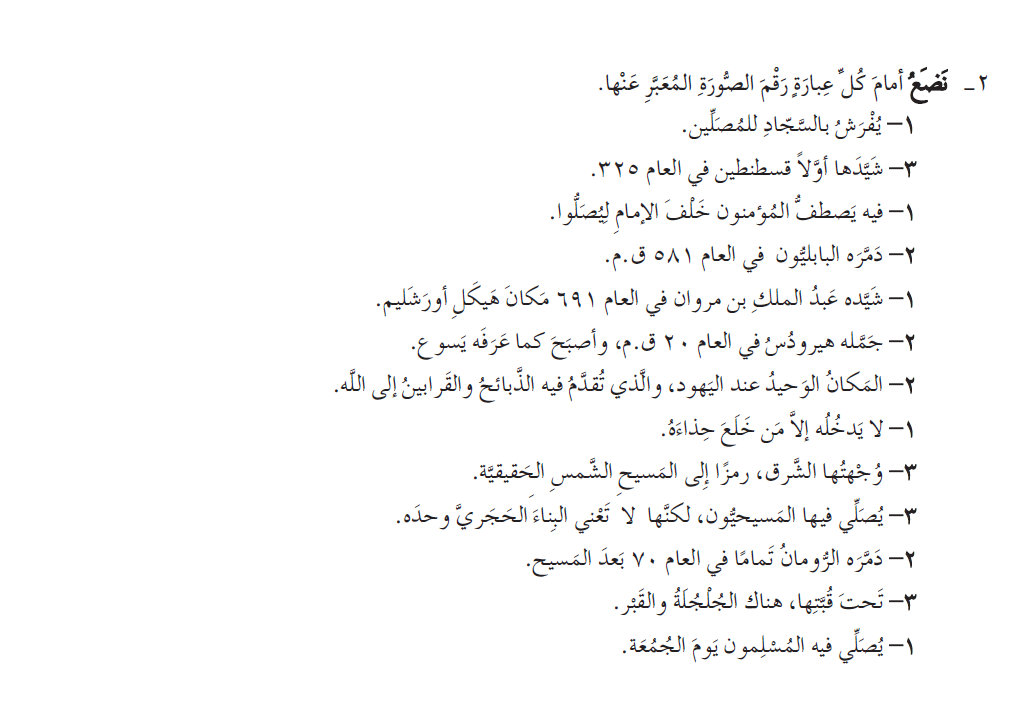 مركز التربية الدينيّة لرُهبانيّة القلبين الأقدسين
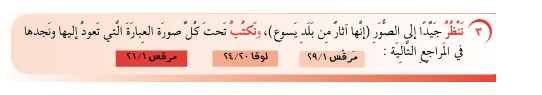 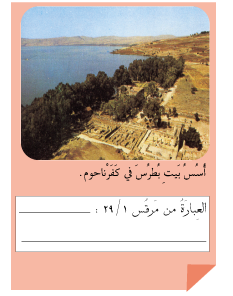 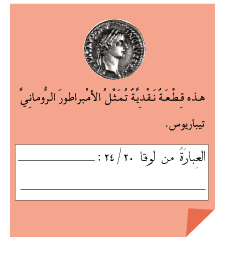 مركز التربية الدينيّة لرُهبانيّة القلبين الأقدسين
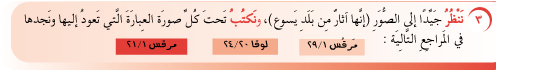 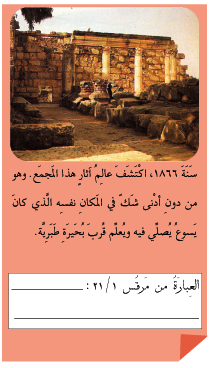 مركز التربية الدينيّة لرُهبانيّة القلبين الأقدسين
الأجوبة
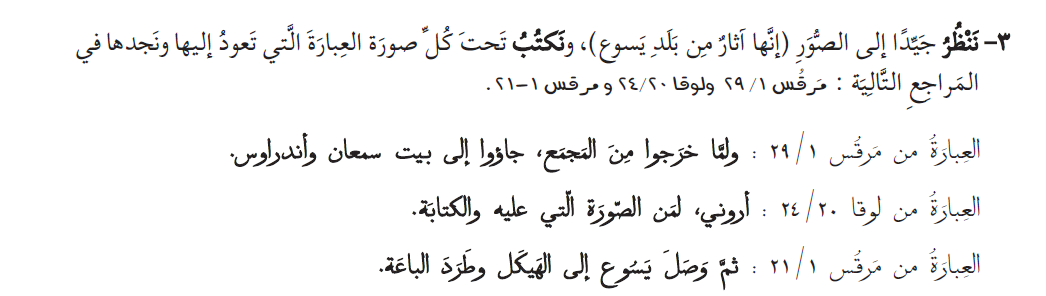 مركز التربية الدينيّة لرُهبانيّة القلبين الأقدسين
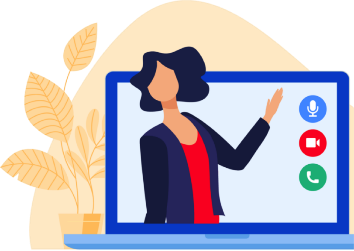 عصارة هاللقاء هيي
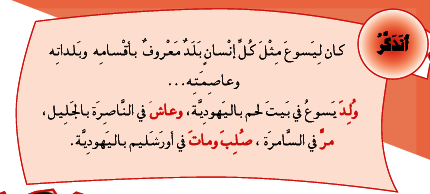 مركز التربية الدينيّة لرُهبانيّة القلبين الأقدسين
ومنِختُم لِقاءْنا اليَوم بِهالصَّلاة وهالتّرنيمة
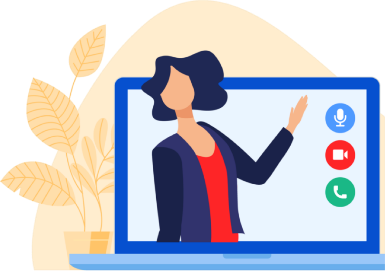 مركز التربية الدينيّة لرُهبانيّة القلبين الأقدسين
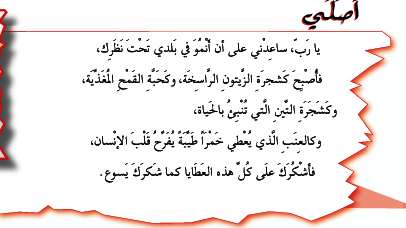 مركز التربية الدينيّة لرُهبانيّة القلبين الأقدسين
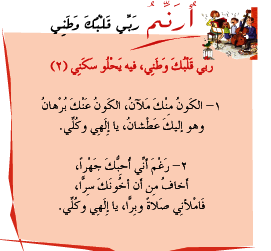 مركز التربية الدينيّة لرُهبانيّة القلبين الأقدسين
منِلتِقي الأسْبوع القادِم
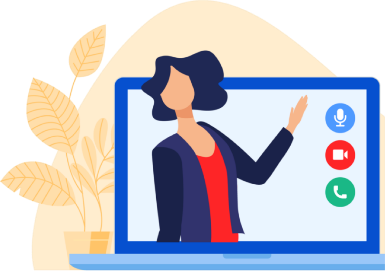 مركز التربية الدينيّة لرُهبانيّة القلبين الأقدسين